四旬期第二主日
 (2025年 3月 16日)  
感 恩 祭

主 題
天行有常
——我命由天不由我 我命由我不由天——
自然律
神律
生命律
恭讀創世紀　15:5-12,17-18
那時候，上主領亞巴郎到外面，說：「請你仰觀蒼天，數點星辰，你能夠數清嗎？」又對他說：「你的後裔也將這樣。」亞巴郎相信了上主，上主就以此算為亞巴郎的正義。
上主又對亞巴郎說：「我是上主，我從加色丁人的烏爾，領你出來，是為將這片土地，賜給你作為產業。」
1/3
亞巴郎說：「我主上主！我怎能知道我要佔有這片土地，作為產業？」
上主對亞巴郎說：「你給我拿來一隻三歲的母牛，一隻三歲的母山羊，一隻三歲的公綿羊，一隻斑鳩和一隻雛鴿。」
亞巴郎便把這一切拿來，每樣從中間剖開，將一半與另一半相對排列，只有飛鳥沒有剖開。有鷙鳥落在獸屍上，亞巴郎就把牠們趕走。
2/3
太陽快要西沉時，亞巴郎昏沉地睡著，忽覺陰森萬分，就害怕起來。
當日落天黑的時候，看，有冒煙的火爐，及燃燒著的火炬，由那些肉塊中間經過。在這一天，上主與亞巴郎立約，說：「我要賜給你後裔的這片土地，就是從埃及河直到幼發拉底河。」
——上主的話。 眾:感謝天主
靜  默存在心中
3/3
恭讀聖保祿宗徒致斐理伯人書　3:17-4:1
弟兄姊妹們：
你們要一同效法我，也要注意那些按照我們的表樣，生活行動的人。
我曾多次對你們說過，現在再含淚對你們說：因為有許多人，行事為人，是基督十字架的敵人；他們的結局是喪亡，他們的天主是肚腹，以羞辱為光榮；他們只思念地上的事。
1/2
至於我們，我們的家鄉原是在天上；我們等待主耶穌基督、我們的救主，從那裡降來；他必以他使一切屈服於自己的大能，改變我們卑賤的身體，相似他光榮的身體。
為此，我所親愛和懷念的弟兄、我的喜樂、我的冠冕、我可愛的諸位，你們應這樣屹立在主內。——上主的話。
眾:感謝天主
靜  默存在心中
2/2
恭讀聖路加福音　9:28-36
那時候，耶穌帶著伯多祿、若望和雅各伯，上山祈禱。
正當耶穌祈禱時，他的面容改變，他的衣服潔白發光。
忽然，有兩個人，即梅瑟和厄里亞，同耶穌談話。他們顯現在光耀中，談論耶穌的去世，即耶穌在耶路撒冷，必要完成的事。伯多祿和他的同伴，都昏昏欲睡。
1/3
他們一醒過來，就看見耶穌的光耀，及在耶穌旁邊侍立的兩個人。
那兩個人正要離開時，伯多祿對耶穌說：「老師，我們在這裡真好！讓我們搭三個帳棚：一個為你，一個為梅瑟，一個為厄里亞。」伯多祿原來不知道要說什麼。伯多祿說這話的時候，有一片雲彩遮蔽了耶穌、梅瑟和厄里亞。他們進入雲彩時，門徒就害怕起來。
2/3
從雲中有聲音說：「這是我的兒子，我所揀選的，你們要聽從他！」這聲音發出後，只見耶穌獨自一人。
當時，門徒都守了秘密，把所見的事，一點也沒有告訴任何人。——基督的福音。　
眾：基督，我們讚美你！
靜  默存在心中
3/3
四旬期第二主日
 (2025年 3月 16日)  
感 恩 祭

主 題
天行    有常
——我命由天不由我 我命由我不由天——
自然律
神律
生命律
請你仰觀蒼天,數點星辰,你能夠數清嗎?你的後裔也將這樣.亞巴郎相信了上主,上主就以此算為亞巴郎的正義.
你們要效法我,我曾多次對你們說過,現在再含淚對你們說:因為有許多人,行事為人,是基督十字架的敵人;他們的結局是喪亡.他們的天主是肚腹.
老師,我們在這裡真好!讓我們搭三個帳棚:一個為你,一個為梅瑟,一個為厄里亞.這是我的兒子,我所揀選的,你們要聽從他!
請你仰觀蒼天,數點星辰,你能夠數清嗎?你的後裔也將這樣.亞巴郎相信了上主,上主就以此算為亞巴郎的正義.

亞巴郎因信稱義
因為
信=義=天主=天主的許諾
你們要效法我,我曾多次對你們說過,現在再含淚對你們說:因為有許多人,行事為人,是基督十字架的敵人;他們的結局是喪亡.他們的天主是肚腹.
信耶穌效法我,好像我效法了基督(保祿)
 肚腹是神：1.無節制的權勢
          power corrupts and absolute power corrupts absolutely
2.永不足夠的金錢(發疫症財, 戰爭財, 上癮病)
 3.無止境的貪慾:無腸國公民(鏡花緣;永不滿足)

永不快樂:極需更濃,更密(癮君子,病)
老師,我們在這裡真好!讓我們搭三個帳棚:一個為你,一個為梅瑟,一個為厄里亞.「這是我的兒子,我所揀選的,你們要聽從他!」
   聽從耶穌?是住在帳棚和耶穌嘆世界?或與耶穌一起為天國/大同而打拼?
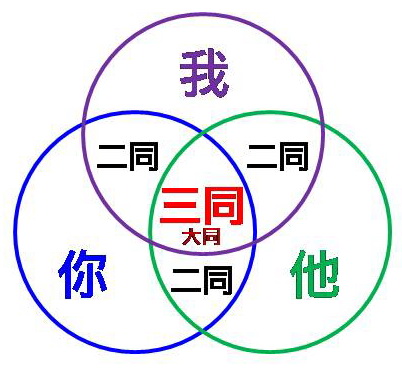 天主教
神律
聽從耶穌
天國內容
上山為了下山
自然
律
中國
道德律
天行有常(自然律,神律,生命律),不為堯存,不為桀亡應之以治則吉,應之以亂則凶 (天不罰人,人自罰)
強本而節用,則天不能貧. 養備而動時則天不能病.循道而不忒(剔,差錯),則天不能禍
故水旱不能使之飢,寒暑不能使之疾妖怪不能使之兇. (荀子:天論)
疫症不能使之死(打針,衛生); 殘奧會:殘而不廢不殘而廢
      (信自己,信別人,信天主,信世界; I am ok, you are ok)
教研籌款運動,如你想幫助教研繼續講
梵二,中國文化,生活,天國的道理,請上教研網站(www.cirs.org.hk),找到教研活動詳情和捐助方法
荀子說:天行有常,不為堯存,不為桀亡;大自然的運行和天主的旨意,
都有一定的規律,不會因為聖君堯就存在,
也不會因為暴君桀就消失
Xunzi said: “Heaven follows its own constant Dao—its laws exist not because of the sage-king Yao, nor do they vanish because of the tyrant Jie.” These eternal principles reflect the divine will of God, Creator of all things.
應之以治則吉,應之以亂則兇.
用正確的心態回應大自然的規律或天主的聖意,就有福;
違反自然律,逆天而行,就有禍.
“Align with nature’s laws, and a promising future is assured; defy them, and calamity follows.” 
To honour these laws is to embrace God’s will, inviting blessings; to oppose them is to court disaster.
強本而節用,則天不能貧,
加強生產而又節約開支(開源節流),
天主不會使人貧窮.
“Strengthen the roots (foster productivity) and live frugally—Heaven cannot impoverish you.” When we labour diligently and manage resources wisely, 
God grants abundance.
養備而動時,則天不能病.
活得健康,有適當的營養和運動,
天主不會使人生病
“Nourish yourself in harmony with the seasons—Heaven cannot afflict you with illness.” By caring for our bodies through wholesome nourishment and exercise, 
God shields you from sickness.
循道而不忒(剔,差錯),則天不能禍.
遵循大自然的規律,順天而行,而又不出差錯,天主不會使人遭禍.
“Walk the Dao (Way) without wavering—Heaven cannot bring ruin.” When we submit to natural order and divine will, God’s protection becomes our refuge.
所以荀子說: 故水旱不能使之飢,寒暑不能使之疾,妖怪不能使之兇. 所以水災旱災不可能使人受飢捱餓,寒暑變化不可能使人
生病,妖魔鬼怪也不可能使人遭殃.
Hence, Xunzi concluded: “Floods and droughts cannot starve you; bitter cold or sweltering heat cannot sicken you; evil spirits cannot harm you.” To live in harmony with Heaven’s Dao, the forces of nature and the powers of darkness cannot prevail over you.
今日世界最大的問題,一如柏拉圖所看到的,是逆天而行,走向極端的自我中心——個人,國家,文化,宗教,人類——全都是自我中心;講權利不講義務,講自由不講責任;講求神拜佛,不講追求神的旨意
Yet today’s world, as Plato foresaw, rebels against natural law and divine will, elevating self over community—individuals, nations, cultures, and religions placing their interests above humanity’s common good. It is a world clamouring for rights without responsibility, freedom without duty, and 
God’s favour without obedience.
今日人類逐漸走向滅亡,末日的善惡終極決戰似已來臨,那不只是天災,絕對也是人禍; 只是不知是四分天災六分人禍,
或一分天災,九分人禍而已.
Now, as humanity edges toward Armageddon (Rev.16:16)—a crisis born not only of natural disasters but of human sin—we must ask : How much of this destruction is our doing? Is it 40% Heaven’s wrath to 60% our folly, or 10% to 90%?
這就應驗了耶穌的話:誰若願意救自己的性命,必要喪失性命;但誰若為我和福音的緣故,喪失自己的性命必要救得性命. (谷8:35)
This echoes Jesus’s warning: “Whoever seeks to save his life will lose it, but whoever loses his life for My sake and the Gospel’s will save it” (Mark 8:35).
信耶穌,不只是盡點宗教本分,而是想耶穌所想,作耶穌所作;用耶穌的眼睛看世界,
用耶穌的心愛世人,
用耶穌的手去建設大同的天國
To believe in Christ is not ritual observance of religious obligations but radical transformation—to think, act, see, and love as He does. It is to join in building His Kingdom: a realm of justice, peace, and boundless love.
教研中心正在籌款,如你想幫助教研繼續
講梵二,中國文化,生活,大同,請上教研網站(www.cirs.org.hk),找到我們的活動詳情和捐助方法,你們任何幫助,我們都會感恩和善用.
At CIRS, our mission is to bridge the wisdom of Vatican II with Chinese culture, integrating faith into our daily life. We invite you to support our mission. Visit www.cirs.org.hk 
to learn more and how to donate. 
Your generosity sustains our shared vision
— a world reconciled to God’s eternal Dao.
公教教研中心周年籌款
(是項籌款活動已獲香港天主教教區批准) 
目的：發揚梵二精神，為基督天國和世界大同而努力
           我們在YouTube上用兩文三語講道, 因為我們主張世界大同 
內容：聖經 + 中國文化 + 更豐盛生命 + 天國 (世界大同)
用途：籌募本中心為香港及華人地區的福傳及培育經費
1. 請在教研中心網址填寫捐款人資料或下載捐款表格
2. 把捐款存入本中心戶口：恒生銀行 233-0-052156  或以
     劃線支票 抬頭：公教教研中心有限公司
3. 將存款收條/劃線支票連同填妥的捐款表格郵寄至本中心
    地址: 香港 新界 上水鄉 興仁村 第一巷 16 號 公教教研中心 
    網址：www.cirs.org.hk/support.asp 
    查詢請電：(852) 2336-1205
    (註：捐款達港幣100元或以上，憑收據可於香港本地申請免稅)
我們過去一向嚴格實踐梵二精神的三結合
信仰與生活結合,聖經與中國文化結合
教會與社會結合 並要移風易俗
1請支持我們的籌款活動, 轉發我們的網上講道1
1傳播梵二的基督精神, 給世界一個永久和平的機會1
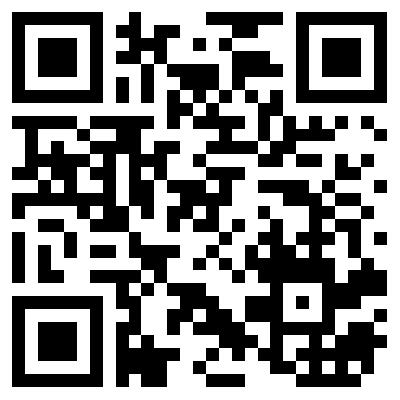 CATHOLIC INSTITUTE FOR RELIGION AND SOCIETY LTD.
Account No.  024-233-0-052156  Hang Seng Bank
San Fung Avenue Branch
53 San Fung Avenue
Sheung Shui N.T.  HONG KONG
Bank Name: Hang Seng Bank Ltd Head Office
Bank Address: 83 Des Voeux Road Central Hong Kong
Swift Code: HASE HKHH   Bank Code: 24
Acct Name: CATHOLIC INSTITUTE FOR RELIGION AND SOCIETY LTD.
Account No.   024-233-0-052156
                   Catholic Institute for Religion and Society Limited
Our Address: 
16, 1st Lane, Hing Yan Tsuen, Sheung Shui Village,
 New Territories, Hong Kong
Our Website: www.cirs.org.hk/support.asp 
 For enquires please contact us:
 Tel: (852)23361205 / Email: cirshk@netvigator.com
Fund Raising
Approved by 
HK Catholic Diocese
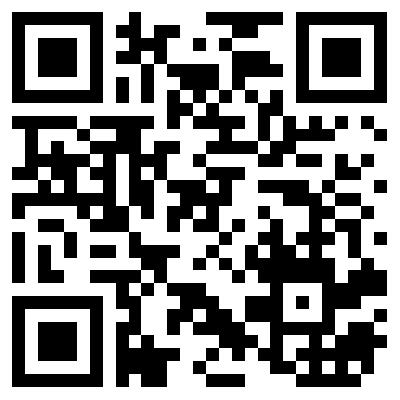 願 好 天 主 
祝 福 你 的 家 庭
你 的 工 作
幫助你戰勝新舊疫情和一切困境
化 危 為 機
天主愛你 主佑！